Stanovení tvaru a objemu kmene
Dendrometrie – cvičení 3
Zdeněk Adamec
Morfologická křivka kmene
Morfologická křivka kmene (MKK) je průsečnice roviny vedené podélnou osou kmene s povrchem kmene. 
Její rotací vzniká plášť kmene.
Tvar MKK závisí na dřevině a faktorech prostředí.
Morfologickou křivku kmene je možné vyjádřit spojitou funkcí
yx = f(x)
yx je tloušťka kmene d nebo poloměr d/2 v určité výšce x na kmeni
Rovnice morfologické křivky kmene
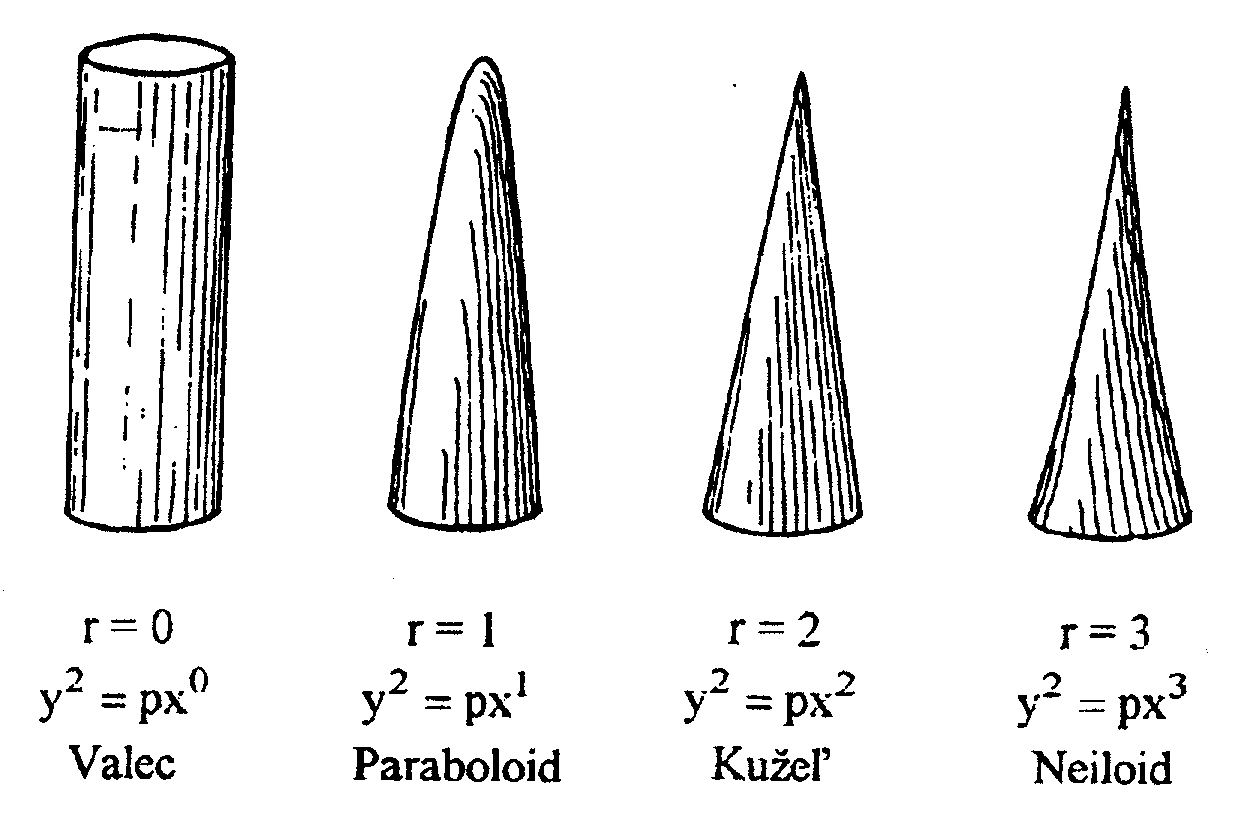 (Šmelko, 2000)
Zadání
Stanovte vhodný analytický tvar morfologické křivky kmene včetně výpočtu parametrů, dále stanovte postupnou a celkovou sbíhavost kmene. Měřené a modelové hodnoty graficky porovnejte.
Vypočítejte objem kmene metodou Huberovou, Smalianovou, Newtonovou a Huberovou metodou podle sekcí. Porovnejte výsledky a zhodnoťte příčiny případných odlišností mezi jednotlivými výsledky.
Stanovení tloušťky v určitém místě na kmeni
Tloušťka se bere jako průměrná hodnota ze dvou na sebe kolmých měření (doporučováno při tloušťce ≥ 20 cm, ale ideální vždy)

Směr měření musí být stejně orientován v celém porostu

V našem případě budeme jako základní hodnotu pro výpočet MKK používat polovinu tloušťky kmene, takže je nutné stanovené tloušťky vydělit 2
Výpočet modelové MKK
Je potřeba stanovit prvotní odhad parametrů p a r
Nejčastěji se za prvotní r bere hodnota 1, protože se strom jako celek nejvíce blíží paraboloidu
Parametr p se nastaví větší než je maximální d/2
Poté, co spočítáme prvotní odhad modelu MKK, tak musíme dopočítat rezidua modelu MKK
Reziduum = reálný d/2 – modelový d/2
Rezidua se umocní na druhou a sečtou
Pomocí takto stanovené sumy čtverců reziduí a funkce řešitele se stanoví optimální hodnoty parametrů modelu MKK
Výpočet modelové MKK – grafické znázornění
Stanovení průběžné sbíhavosti kmene - SP
di...........je tloušťka kmene v libovolném místě na kmeni (počátek zkoumané sekce)
di+1.........je tloušťka kmene v následujícím změřeném místě kmene (konec zkoumané sekce)
hi+1 – hi....je rozdíl výšek, kde se měřily tloušťky kmene
l............je délka sekce
Stanovení celkové sbíhavosti kmene - SC
d0...je tloušťka na začátku kmene (na čele)
dn...je tloušťka na konci kmene (na čepu)
L ....je délka kmene (nebo výřezu)


Pozn.: Například sbíhavost větší než 1 cm/1 m se bere jako technická vada dřeva u výřezů I., II. a u některých druhů III. třídy jakosti.
Metody na stanovení objemu ležícího kmene
Výpočet kruhové plochy průřezu kmene - g
Výpočet kruhové plochy průřezu kmene - g
Výpočet objemu kmene Huberovou metodou
Výpočet objemu kmene Smalianovou metodou
Výpočet objemu kmene Newtonovou metodou
Výpočet objemu kmene dle sekcí Huberovou metodou
(Šmelko, 2000)
Výpočet objemu kmene dle sekcí Huberovou metodou
Seznam citovaných zdrojů
Šmelko, Š.(2000): Dendrometria. Vysokoškolská učebnica. Technická univerzita vo Zvolene, Zvolen: 399 s.